Муниципальное бюджетное дошкольное образовательное учреждение
«Детский сад комбинированного вида №2 «Дружная семейка»
Открытые педагогические чтения посвященные 190-летию К.Д.Ушинского
Тема: «Гармоничный человек 
в педагогической системе 
К.Д. Ушинского»
Ю.В.Пахтаева, инструктор ФК
Под гармонически развитым 
человеком Ушинский 
подразумевал умственную зрелость, нравственное совершенство и физическую развитость человека.
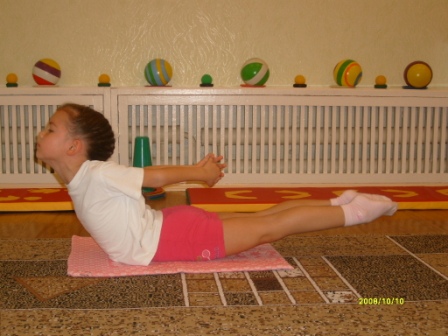 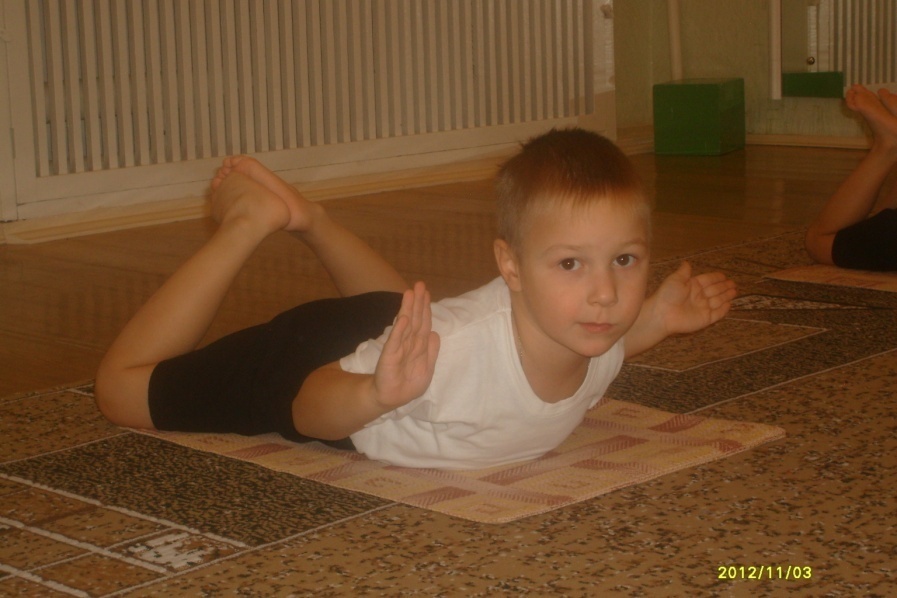 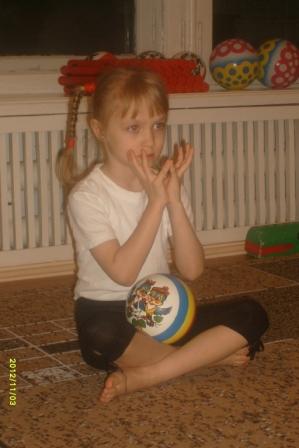 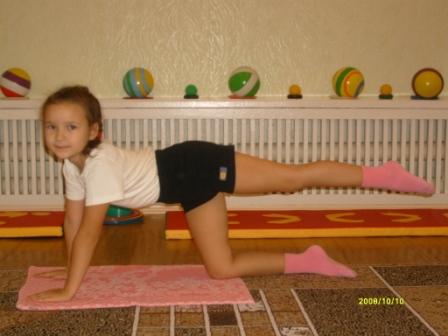 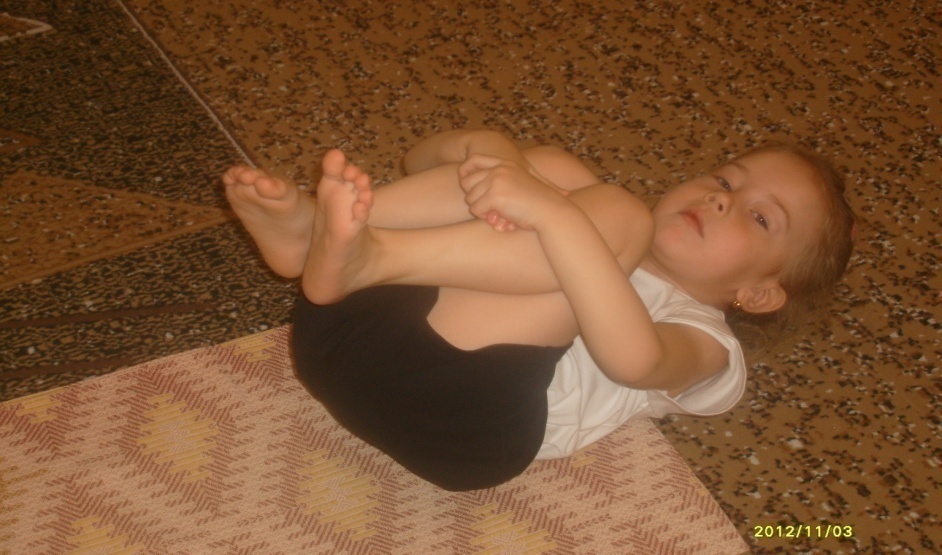 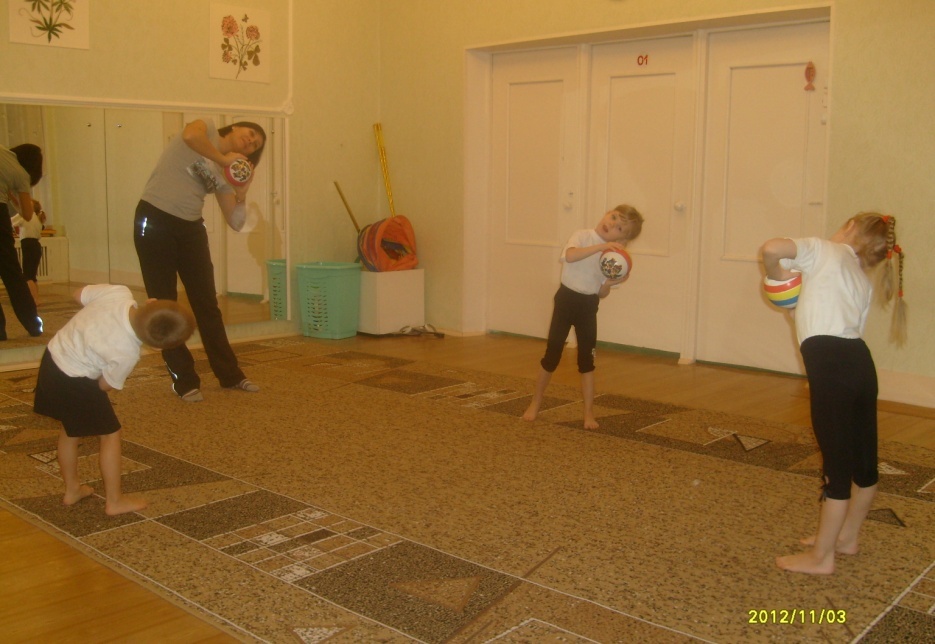 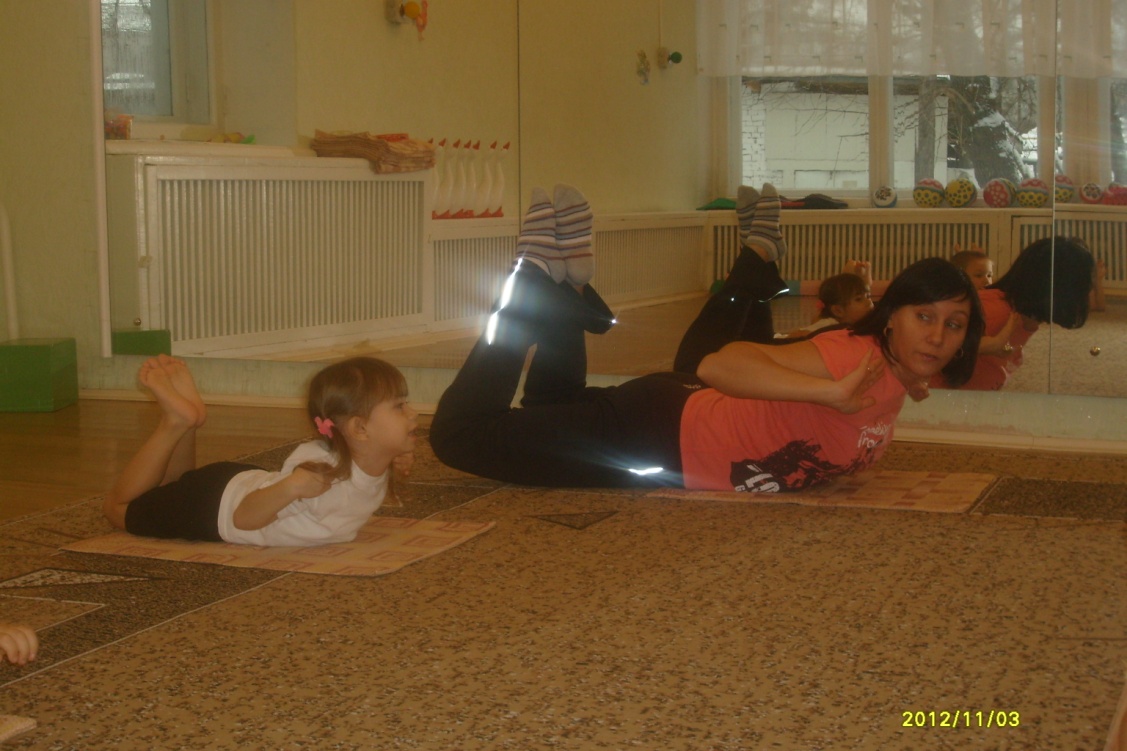 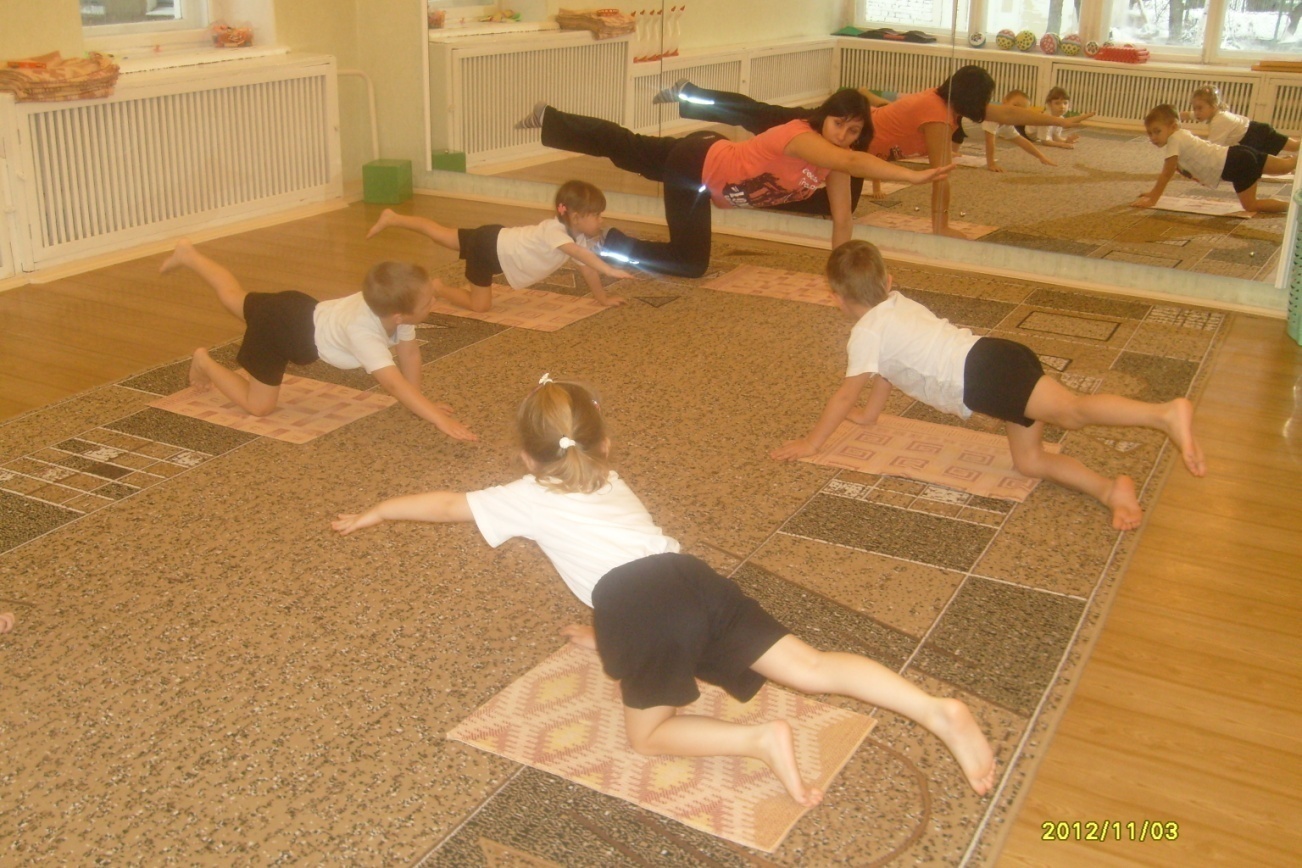 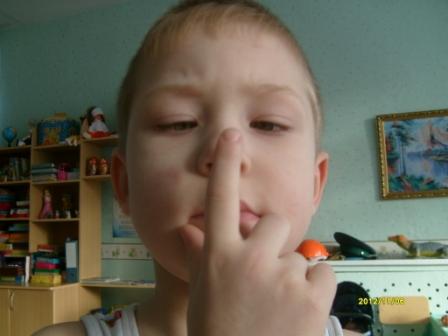 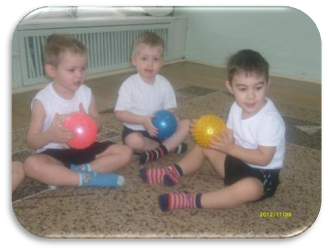 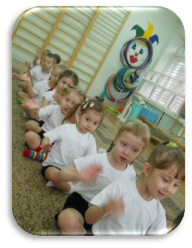 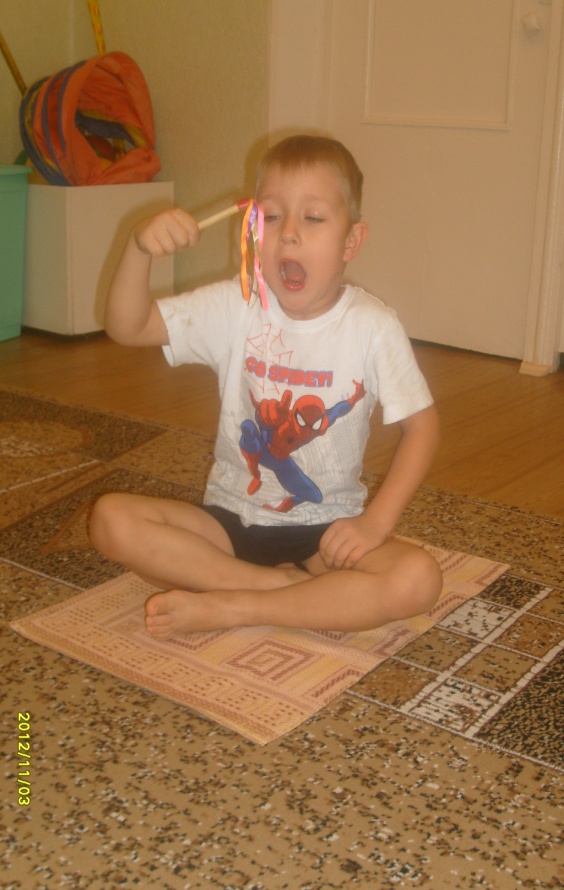 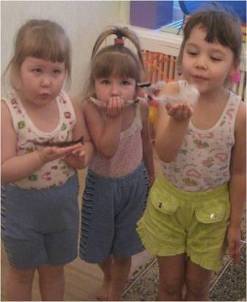 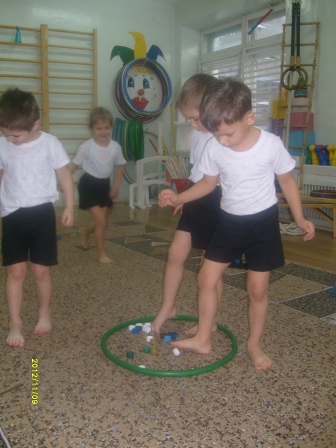 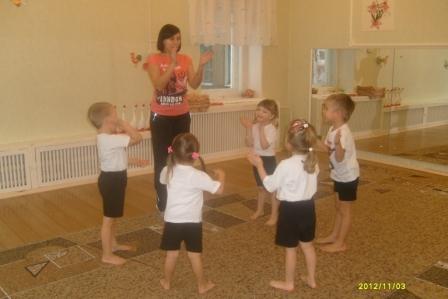 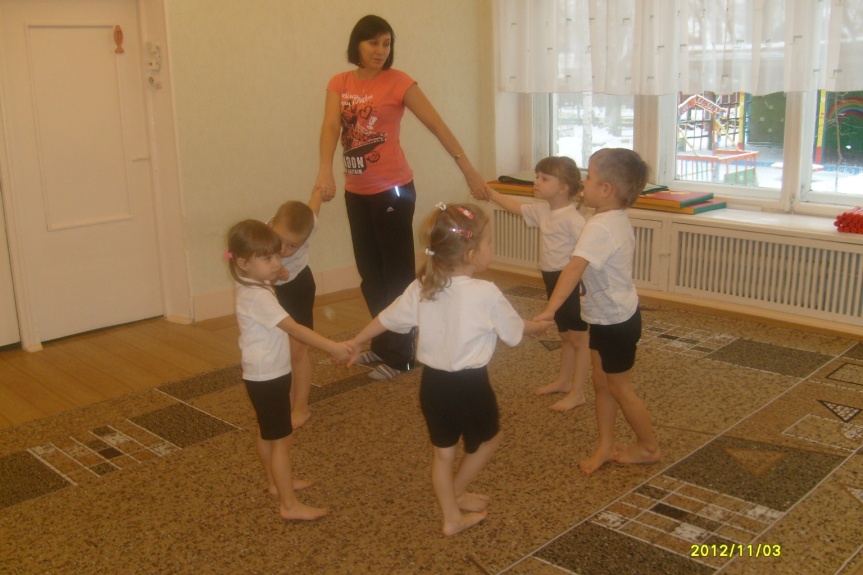 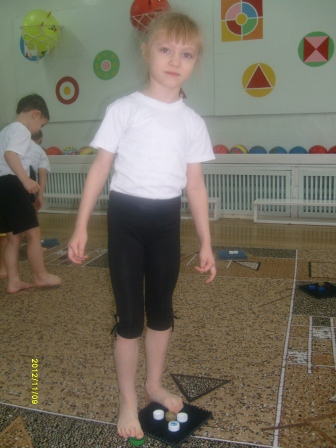 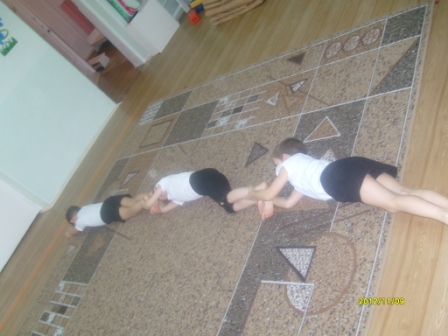 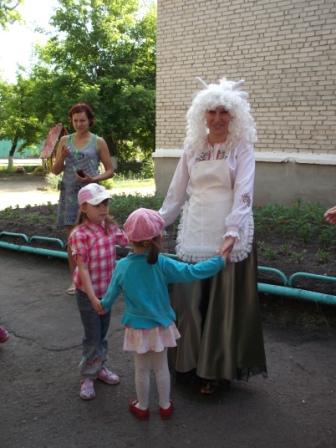 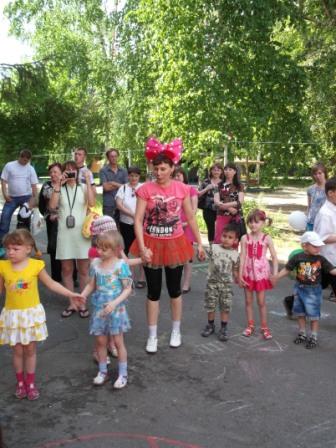 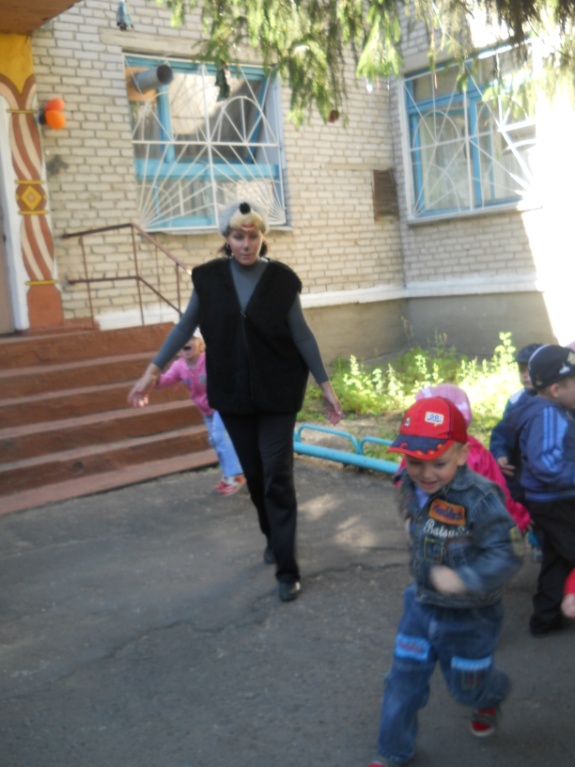 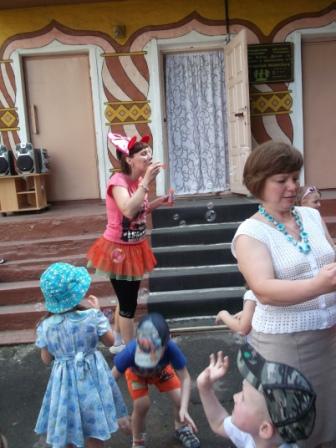 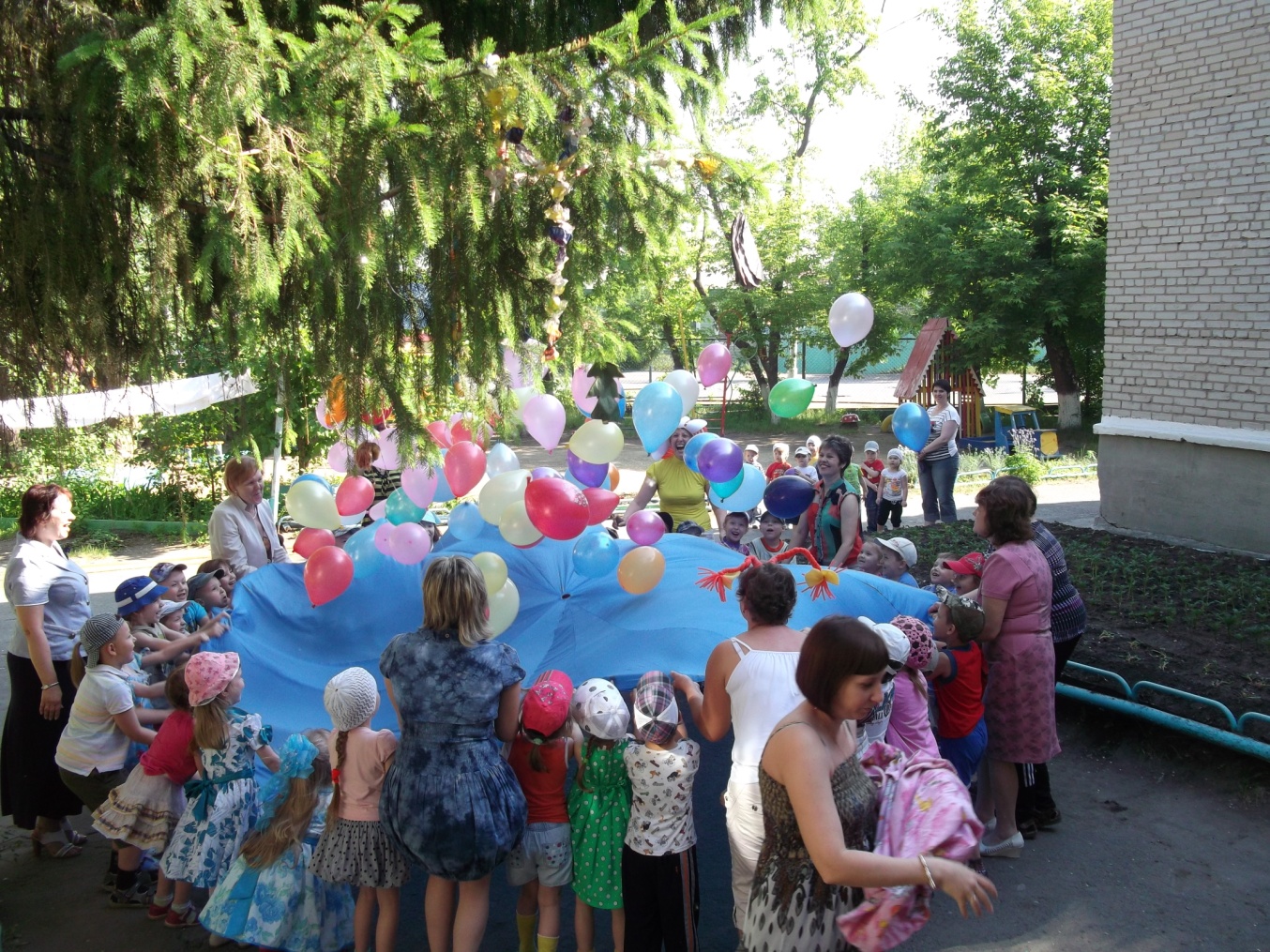 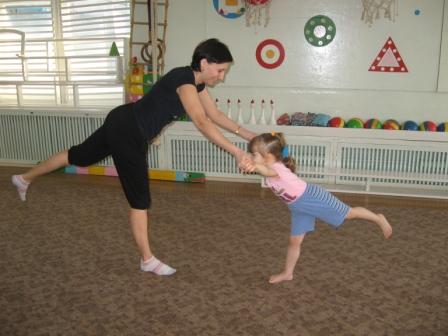 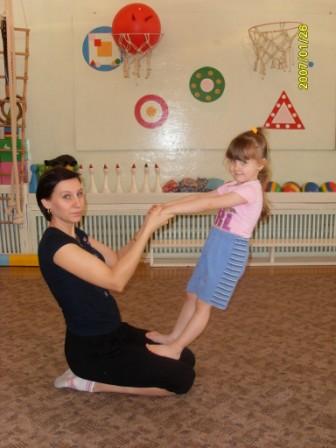 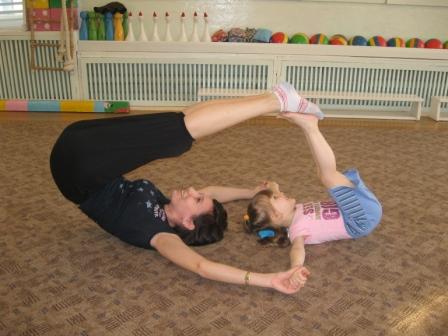 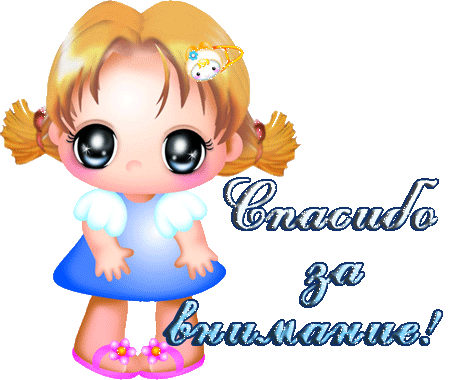